Ejemplos para desarrollar las actividades del texto escolar
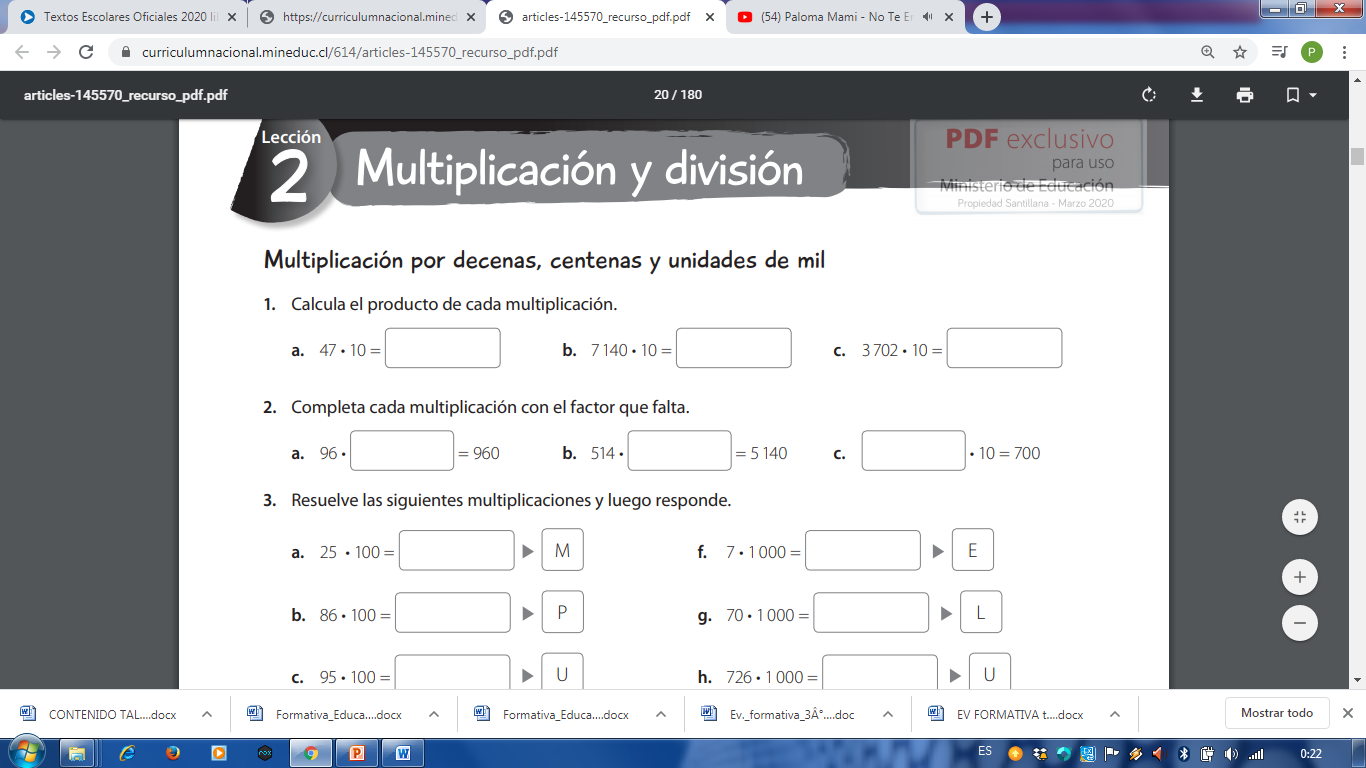 470
10
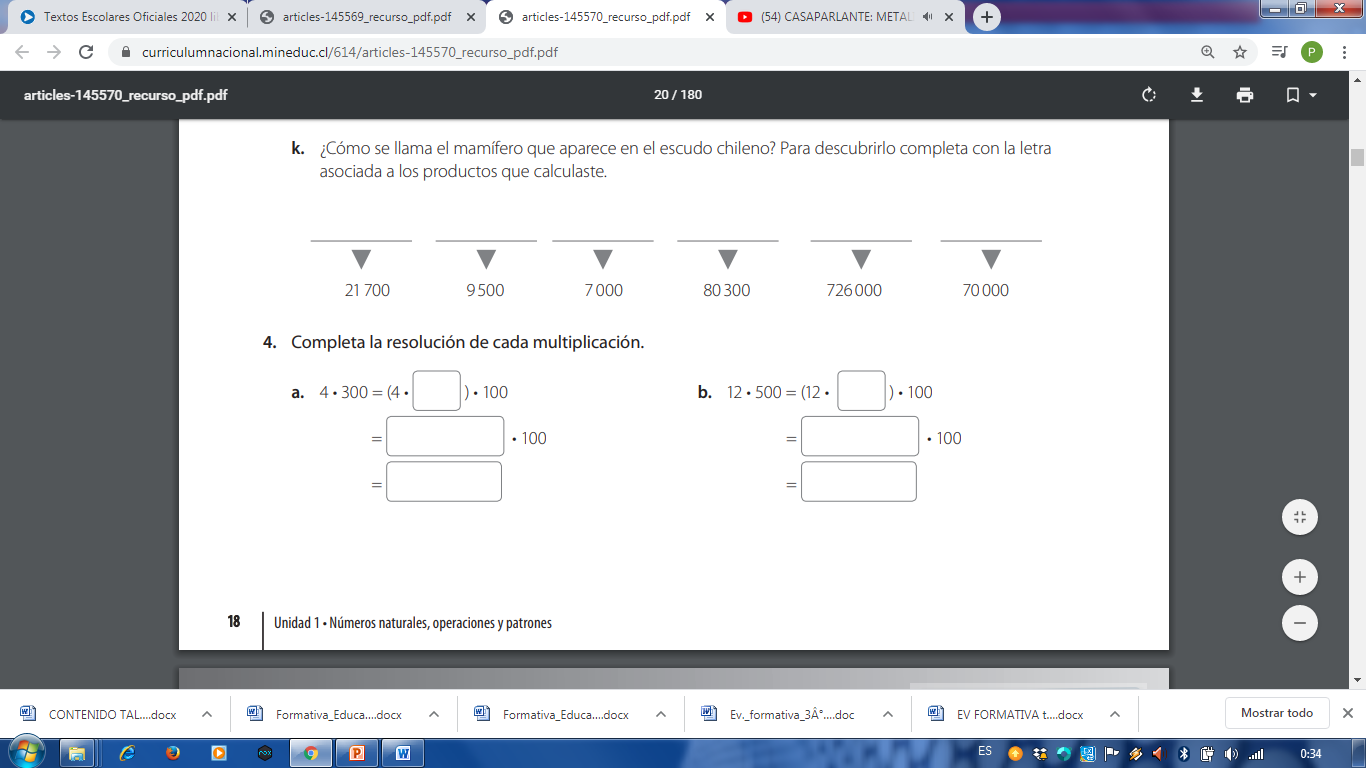 3
12
1200
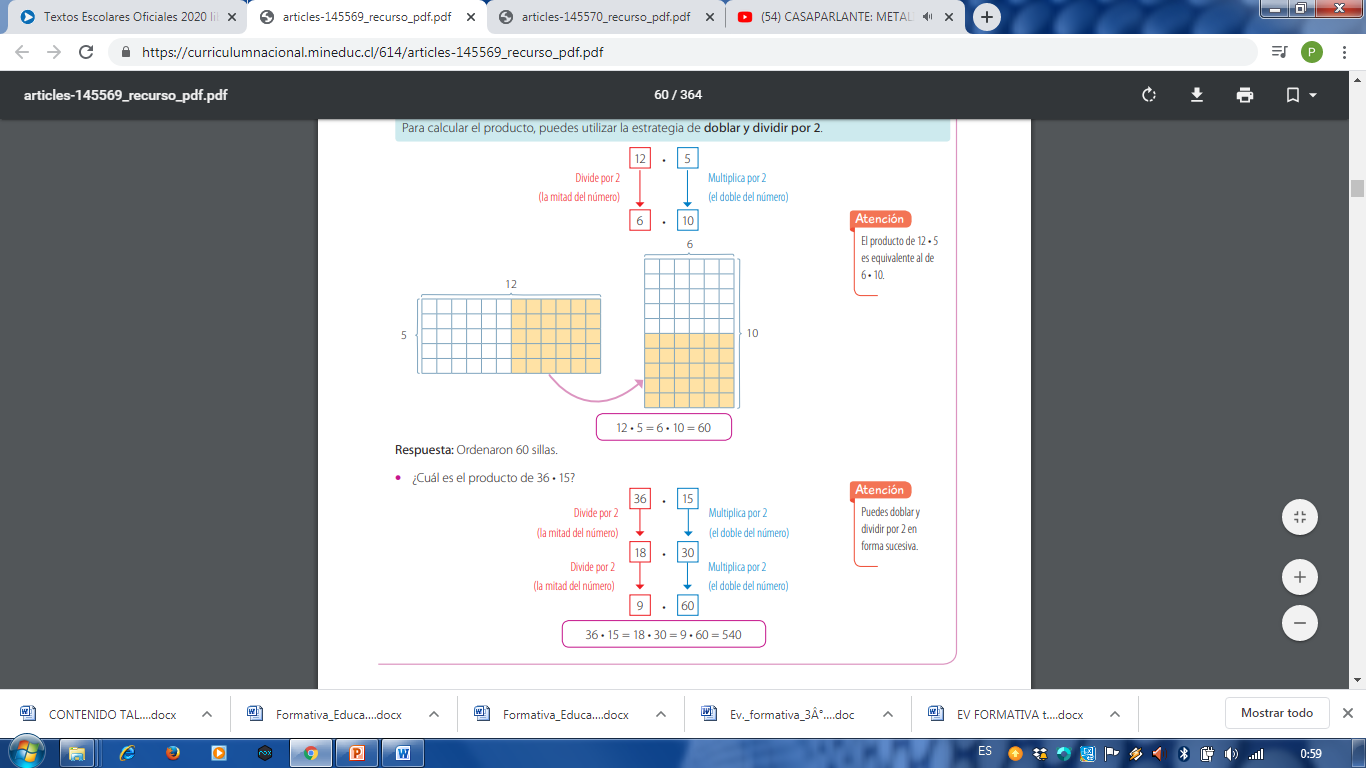 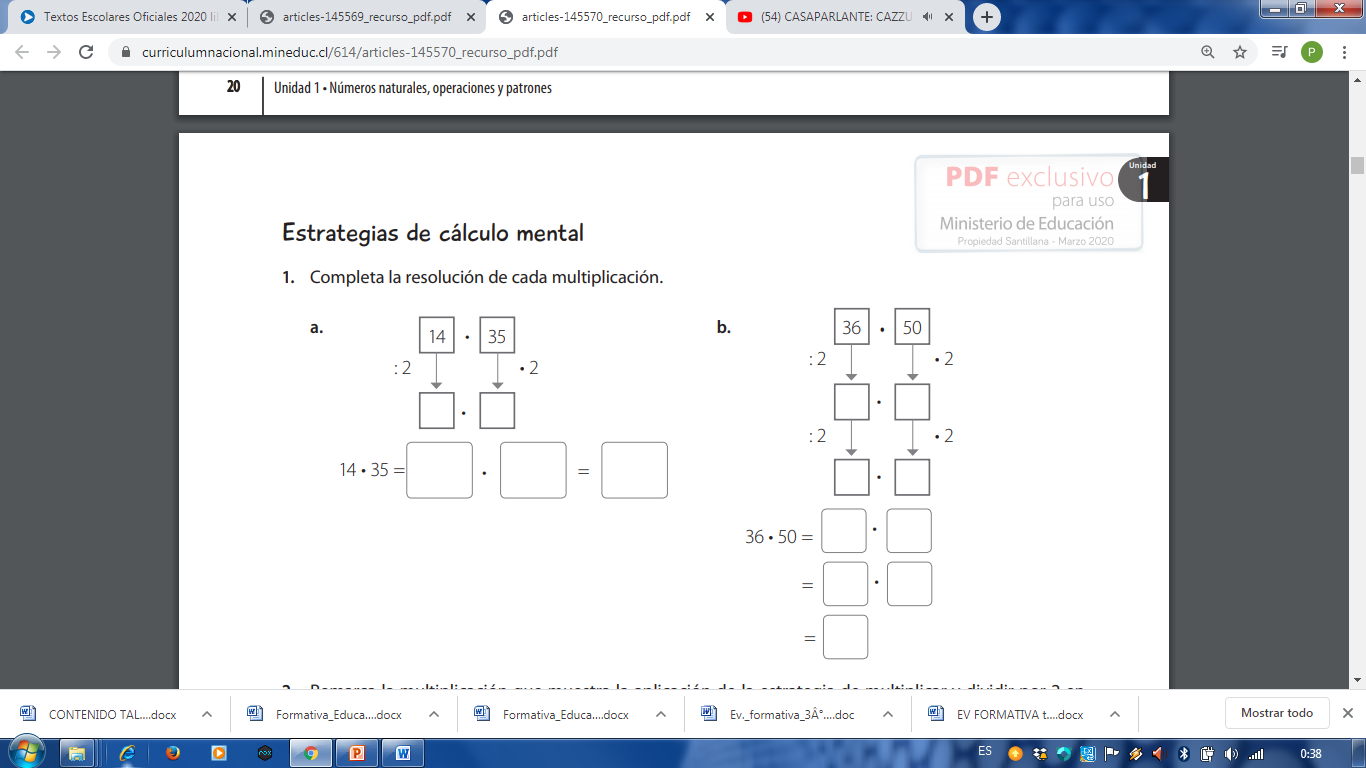 7
70
7
70
490
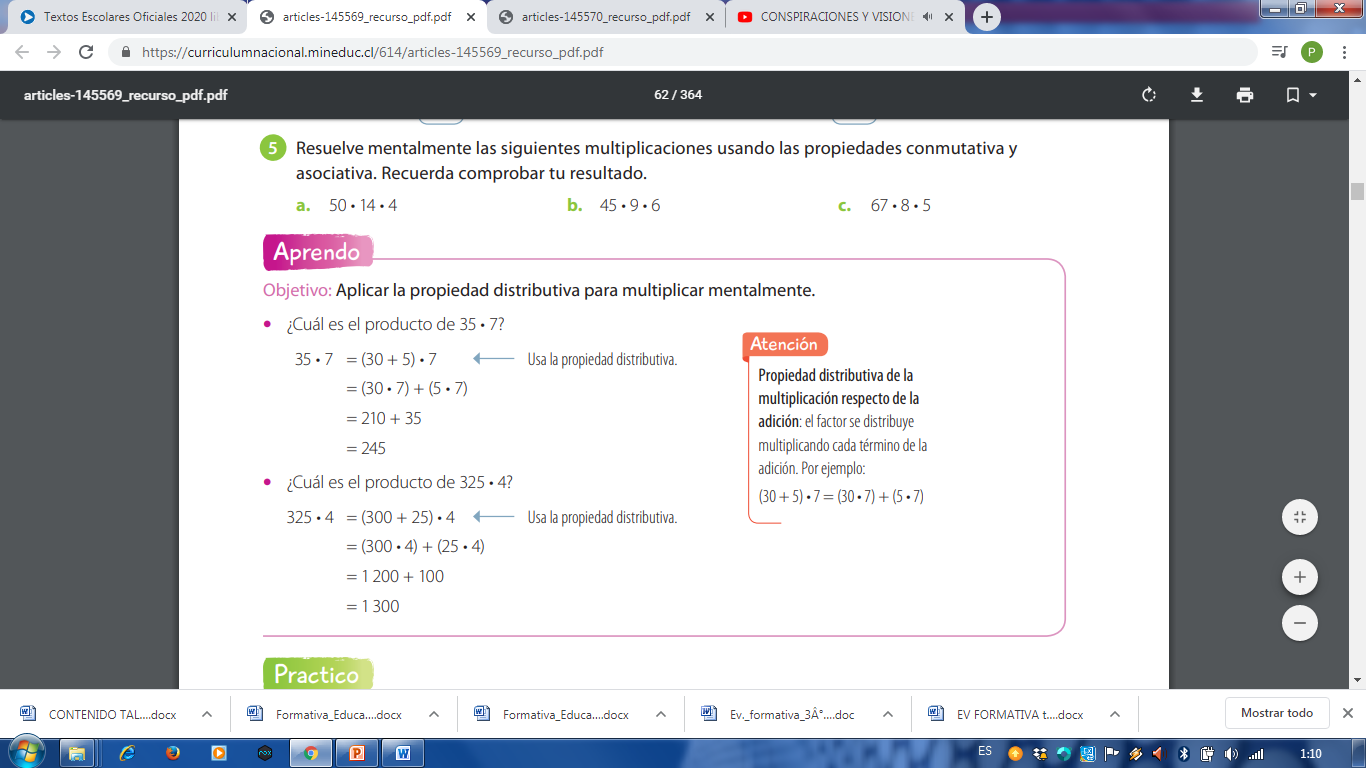 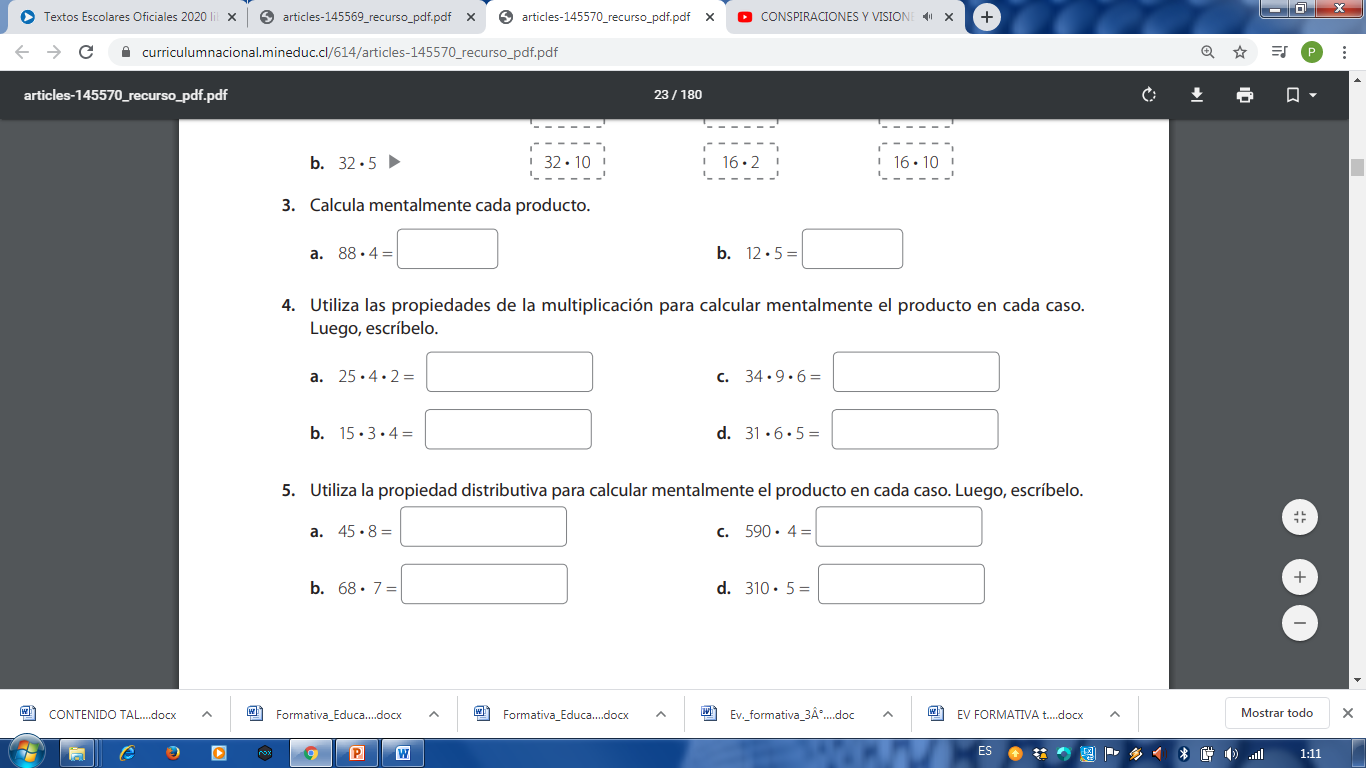 (40 + 5) X 8 

= (40 X 8 ) + ( 5 X 8) 
 
= 320  +   40 

= 360